Date: Thursday 12th October 2020


BIDMAS
Let’s look at this question:
5 + 3 x 2 = 
We could solve this in different ways and get different answers…

This could be 5 + 3 x 2 = 8 x 2 = 16

OR

5 + 3 x  2 = 5 + 6 = 11
Vocabulary


Brackets

Indices

Division

Multiplication

Addition

Subtraction
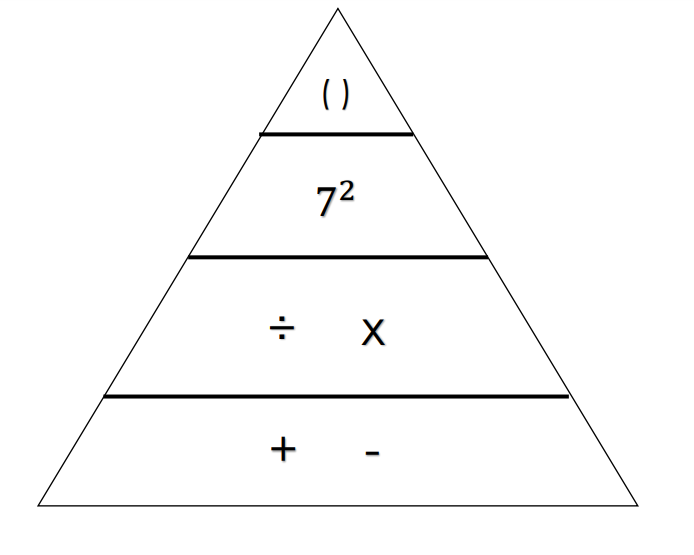 Brackets

Indices

Division

Multiplication

Addition 

Subtraction
What does the triangle tell us about the order of operations?
( )
÷     x
+     -
If we are operating within the same section, then we can just work from left to right.

e.g.
5 + 10 – 7 + 3
5 + 10 = 15 – 7 = 8 + 3 = 11
Brackets

Indices

Division

Multiplication

Addition 

Subtraction
( )
÷     x
+     -
If we are operating within different sections, we work from the higher end downwards.
e.g. 7 + 5 x 5
 7 + 25 = 32
Practise


12 x 3 + 7 =


60 – 20 ÷ 5 =


10 x 2 + 4 x 3 =
What mistake might people make on the final question? Why does this matter?
BIDMAS
Use your triangle to support you in the order
Practise answers:


12 x 3 + 7 = 36 + 7 =43


60 – 20 ÷ 5 = 60 – 4 = 56


10 x 2 + 4 x 3 = 20 + 12 = 32
What mistake might people make on the final question? Why does this matter?
BIDMAS
Use your triangle to support you in the order
Practise:


30 – 2 x 6 =


5 x 6 ÷ 2 =


5 x 5 – 12 x 2 =
What mistake might people make on the final question? Why does this matter?
BIDMAS
Use your triangle to support you in the order
Practise Answers:


30 – 2 x 6=  30-12 =18


5 x 6 ÷ 2= 30 ÷ 2  = 15


5 x 5 – 12 x 2 = 25 – 24 = 1
What mistake might people make on the final question? Why does this matter?
BIDMAS
Use your triangle to support you in the order
Practise 2 (slightly harder!):


5 + (10 – 3) x 5 =


16 + (4 + 7) x 3 =
Why is the placement of brackets important?
BIDMAS
Use your triangle to support you in the order
Practice 2 (slightly harder!) Answers:


5 + (10 – 3) x 5 = 5 + 7 x 5 = 5 + 35 = 40


16 + (4 + 7) x 3 = 16 + 11 x 3 = 16 + 33 = 49
Why is the placement of brackets important?
BIDMAS
Use your triangle to support you in the order
Activity- TYM
Practice:


2 x 3 + 4 - 5


27 ÷ (3 + 6)


10 + 2 x 9
John gets the answer 15 for question 2. Explain his mistake.
BIDMAS
Use your triangle to support you in the order
Practice 2:


12 ÷ 2 + 4 x 3


9 + 8 – 7 + 6
Place brackets in question 2 to create the answer 4
BIDMAS
Use your triangle to support you in the order
Variation:
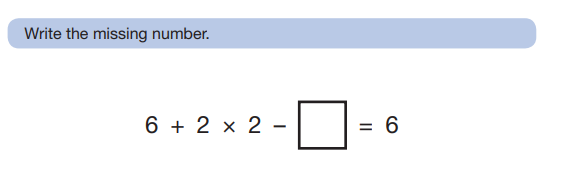 Does it make a difference if we change the order of operations? Why/ why not?
BIDMAS
Use your triangle to support you in the order
Activity